sudoku
rekenspelletjes
van punt tot punt
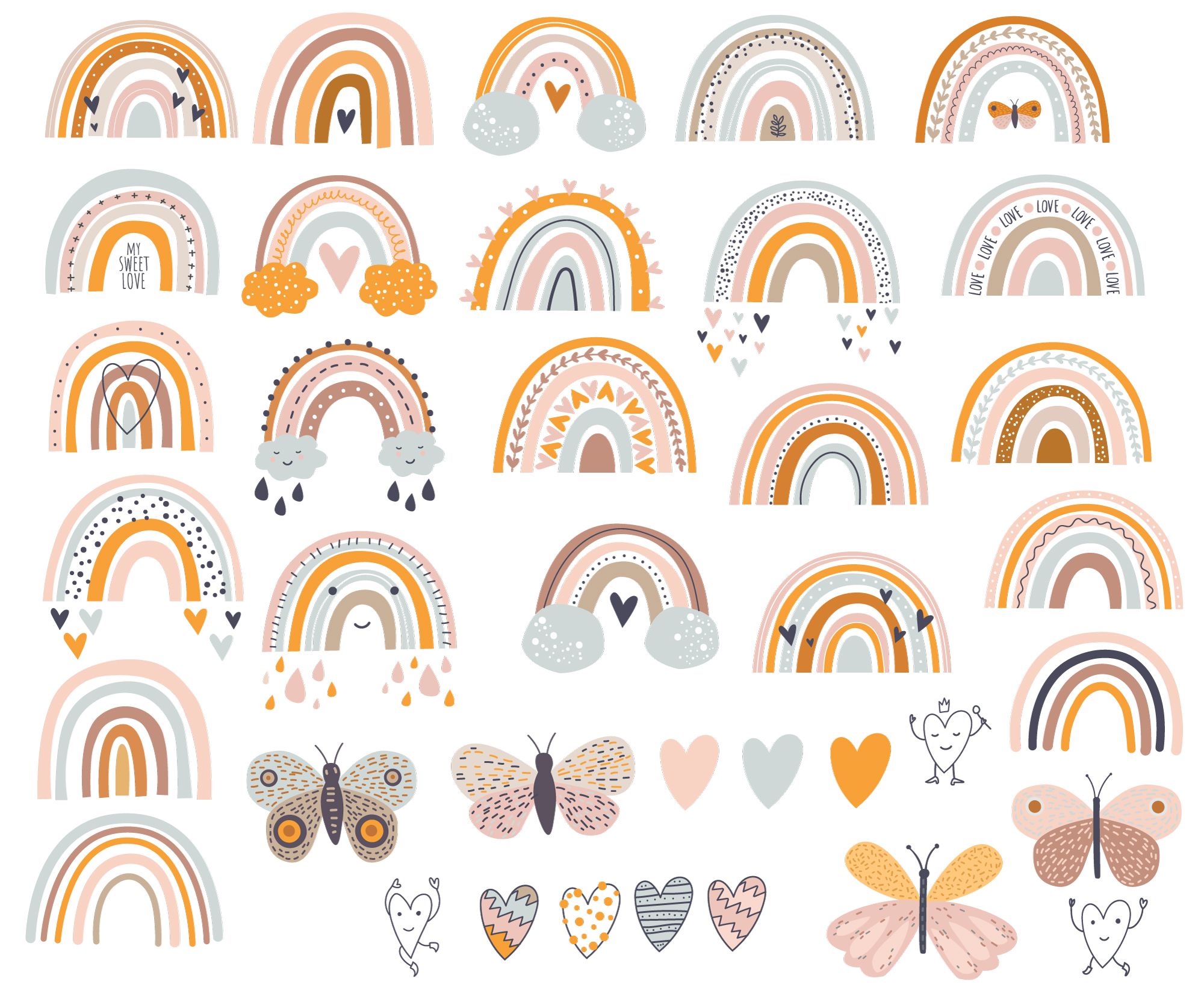 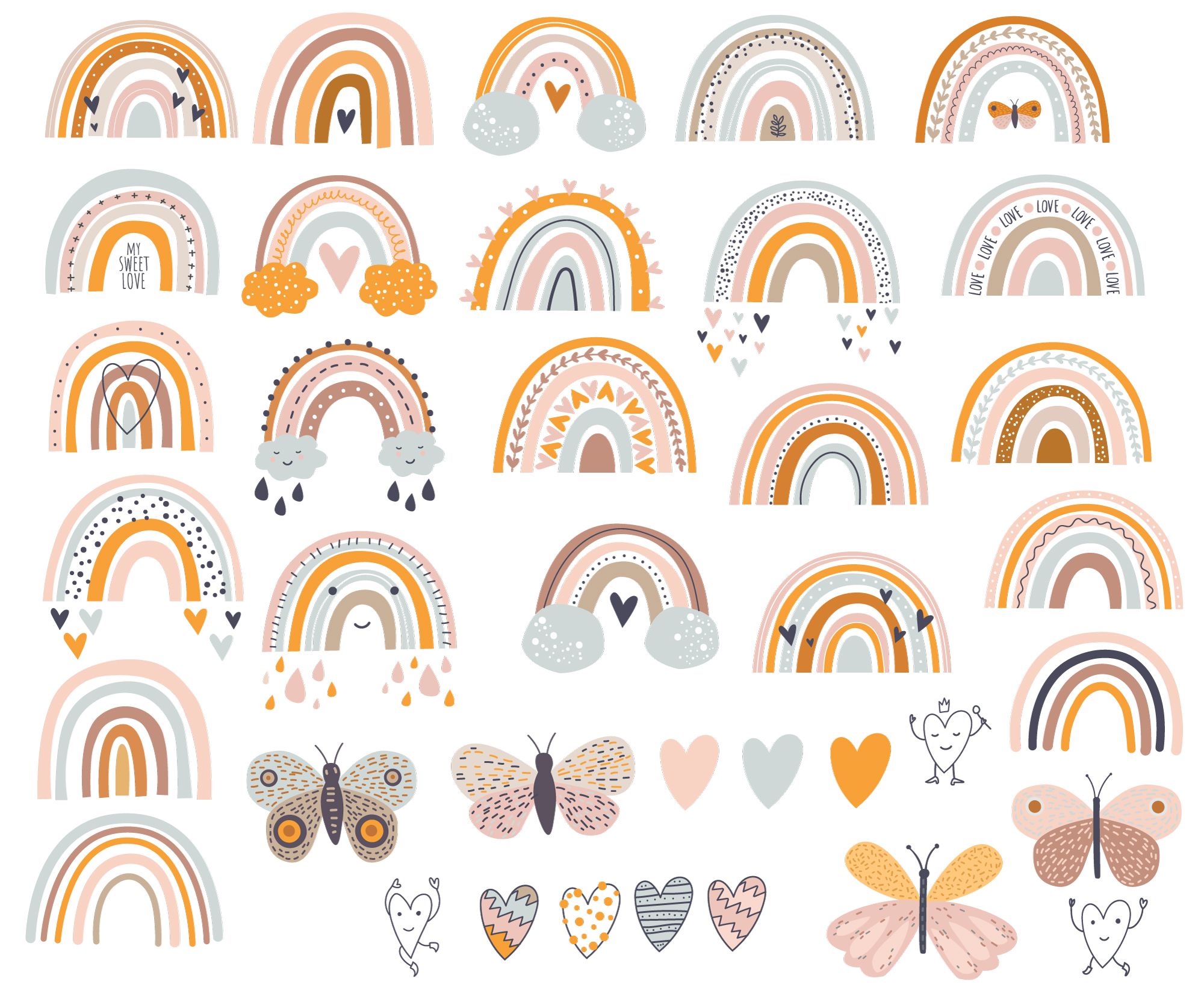 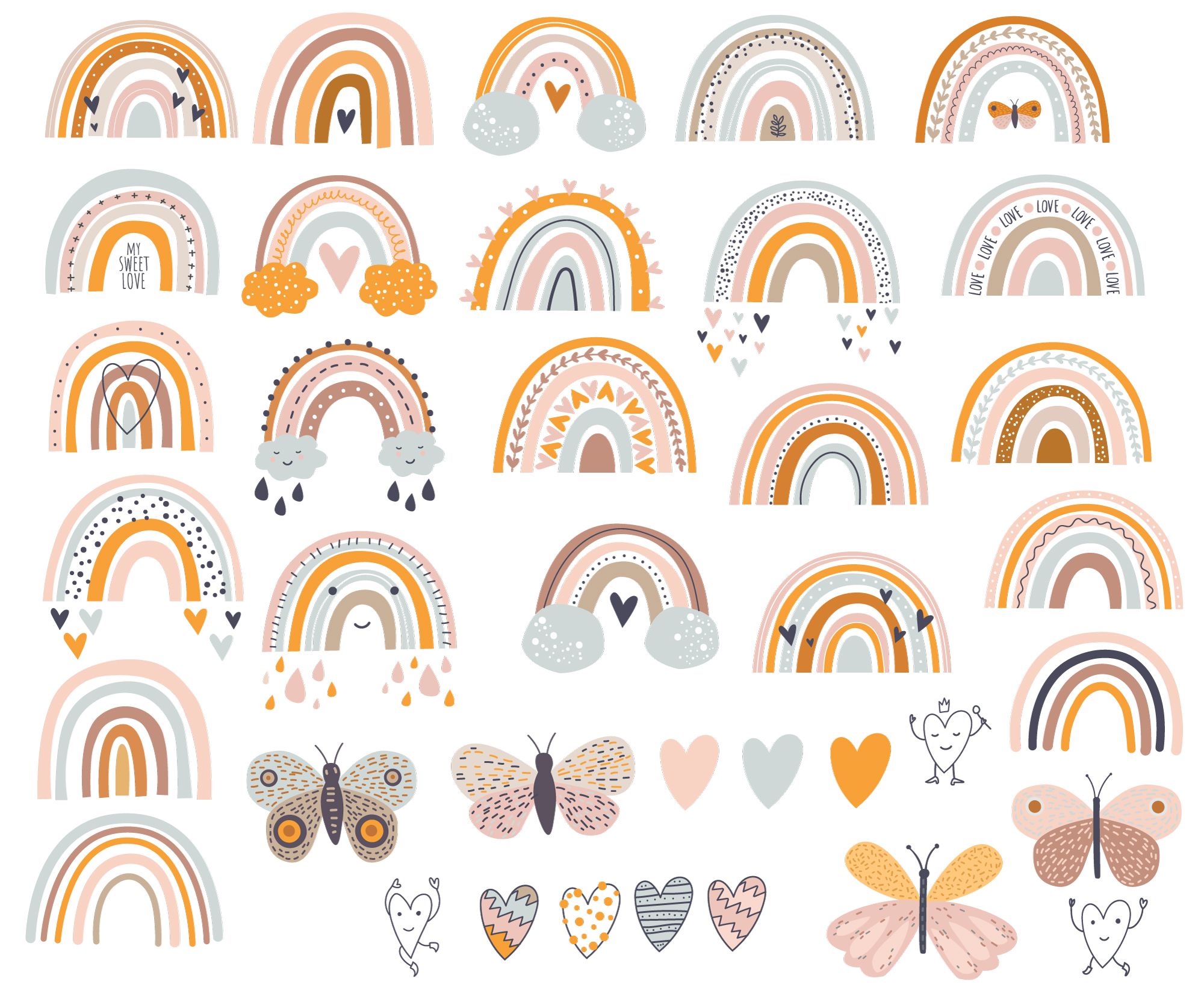 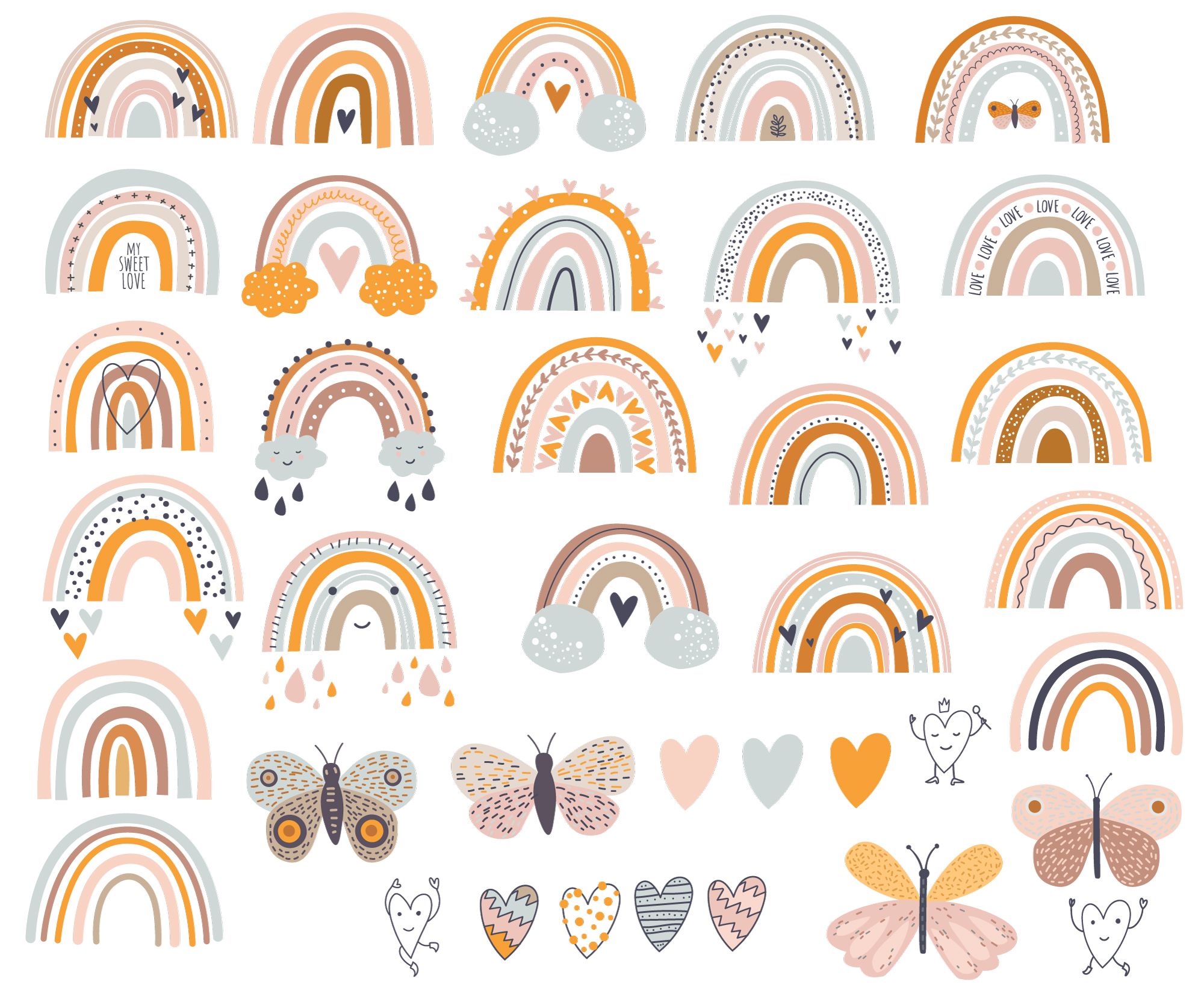 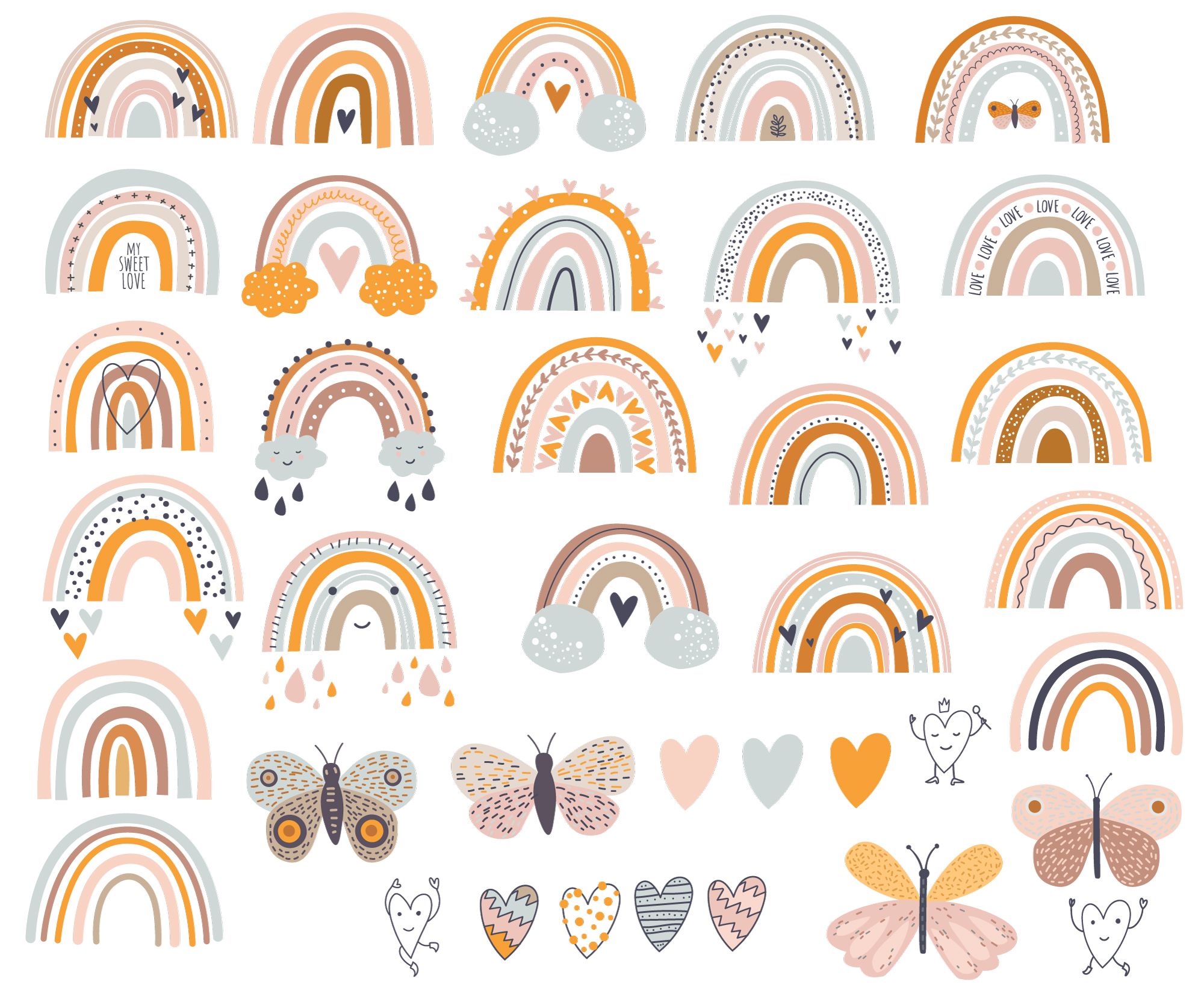 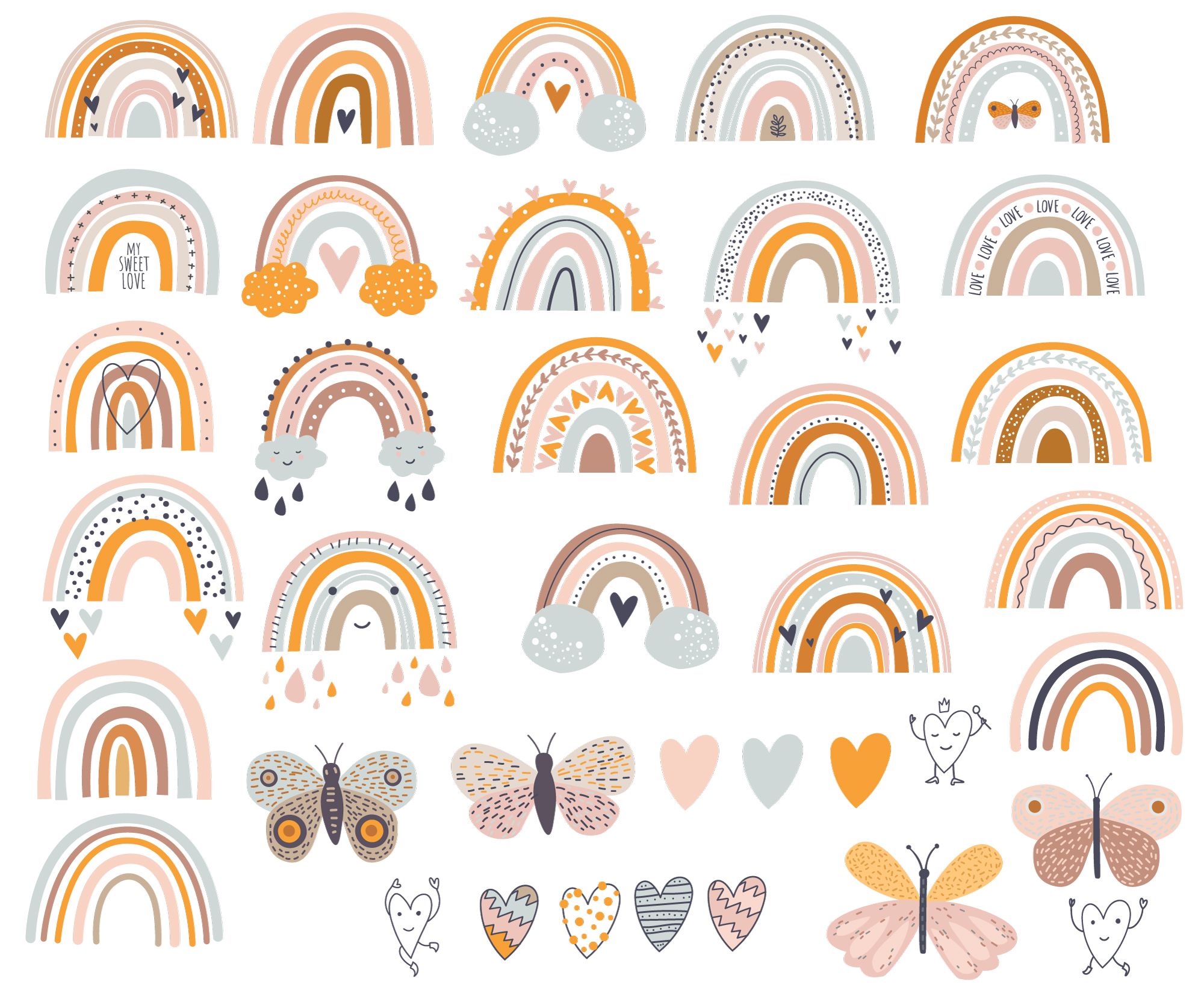 natuurspelletjes
taalspelletjes
natuurspelletjes
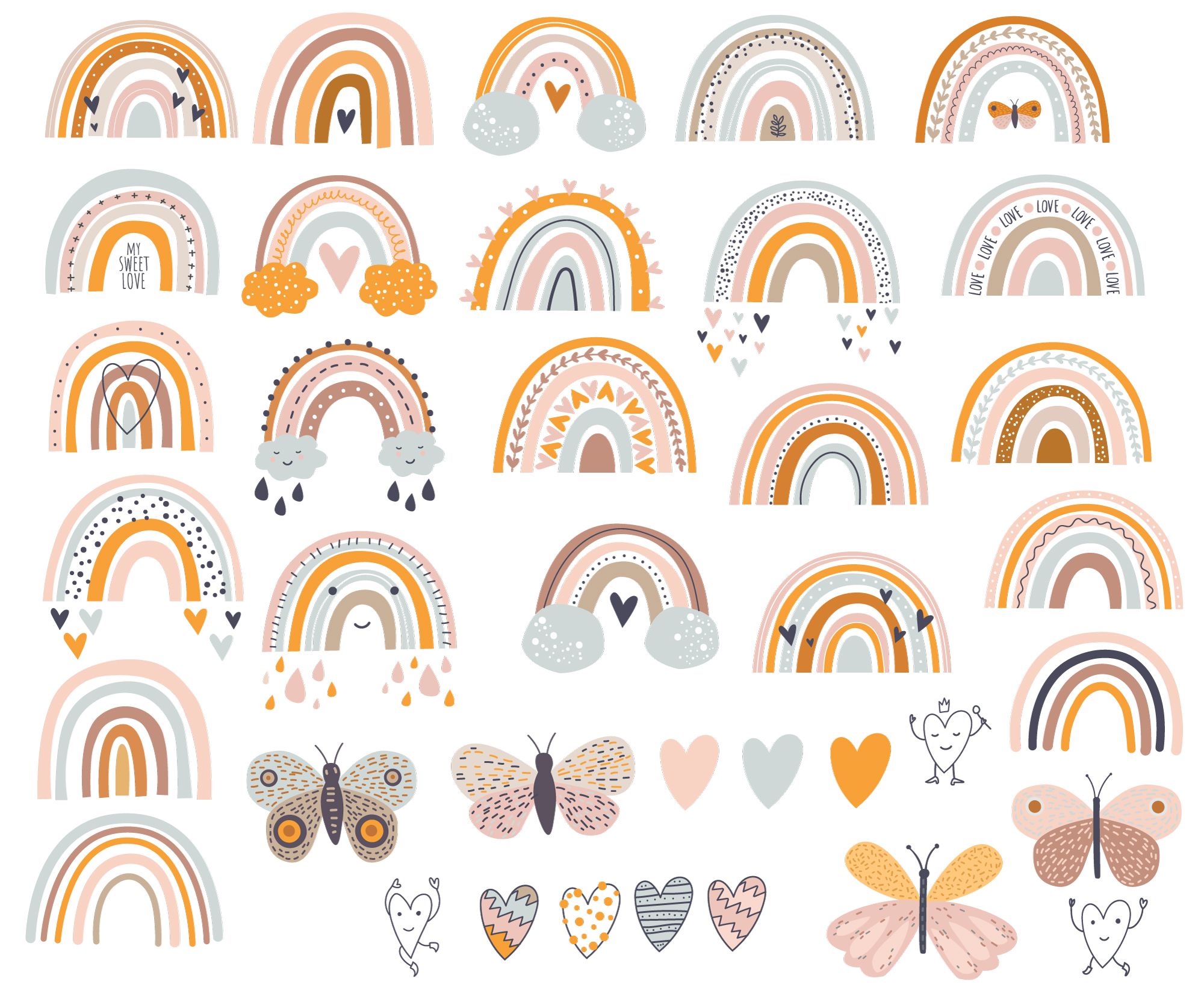 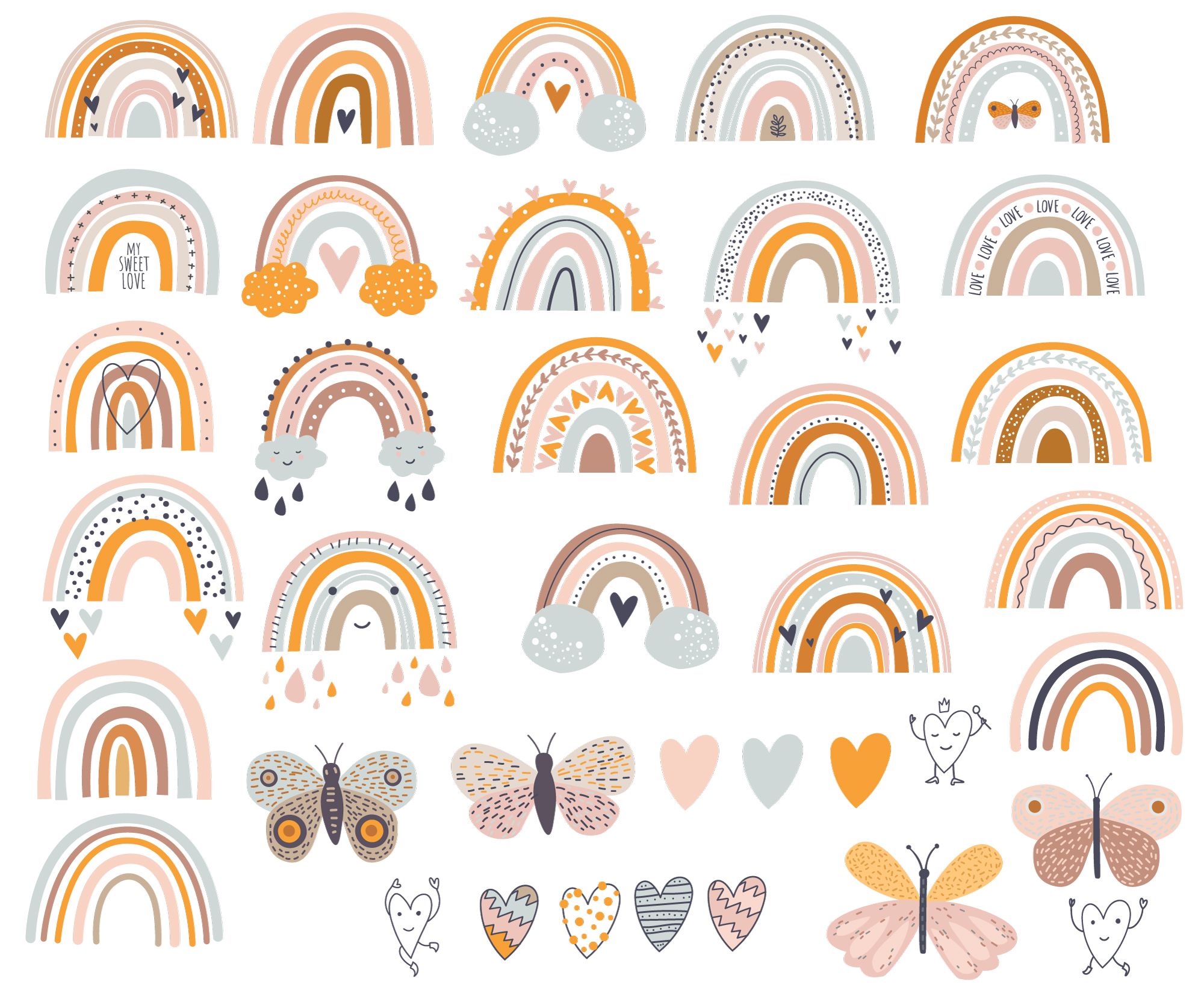 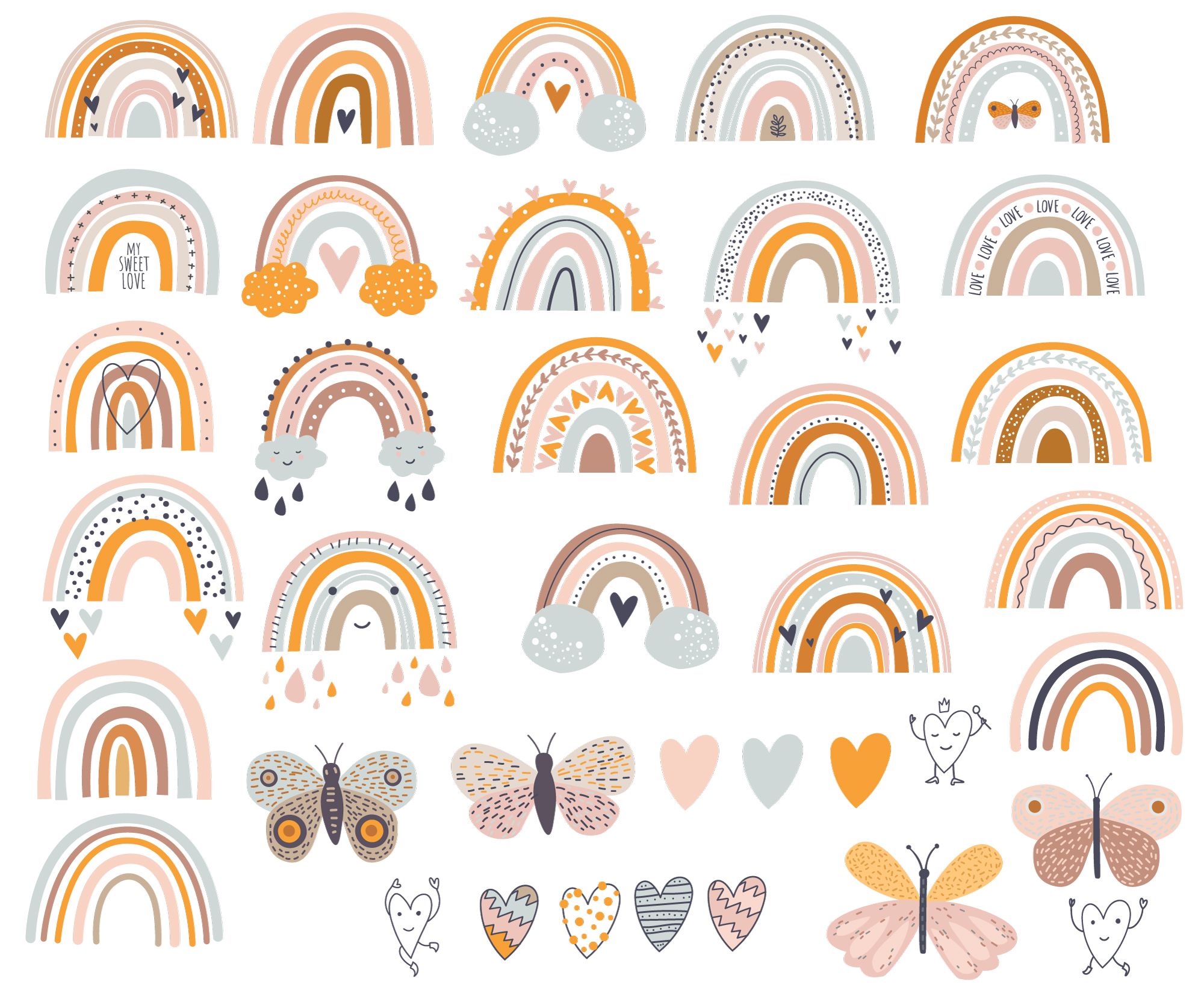 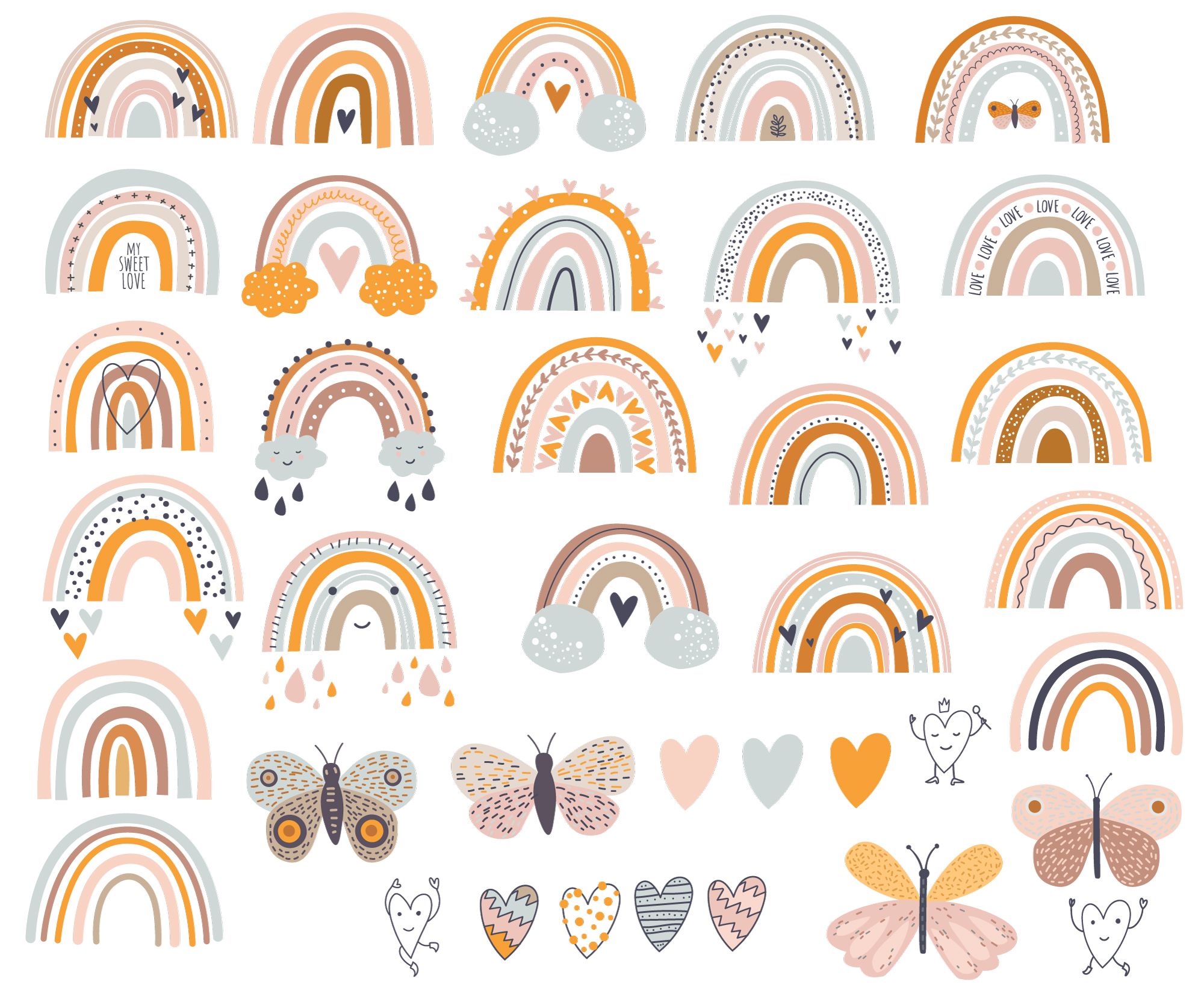 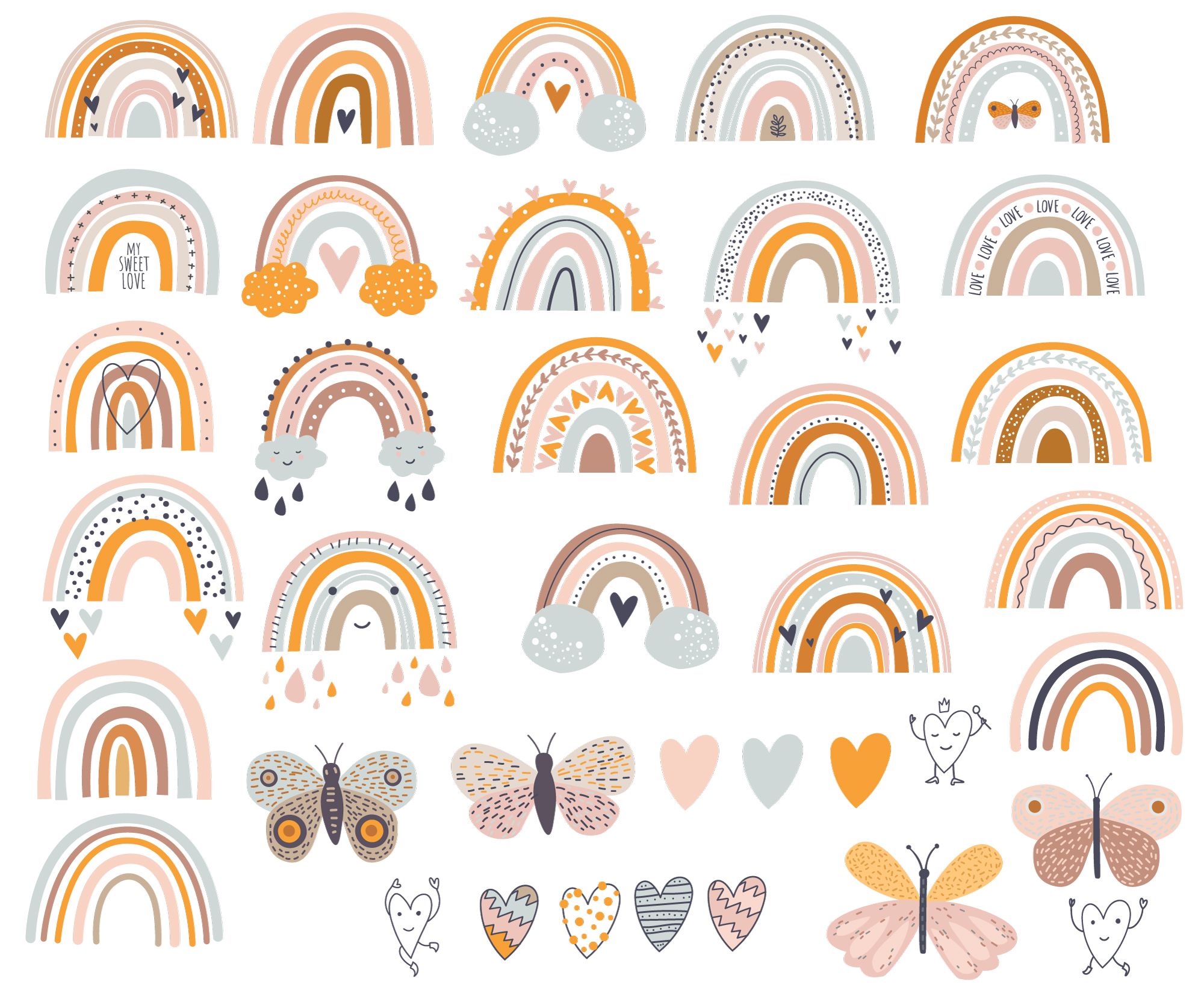 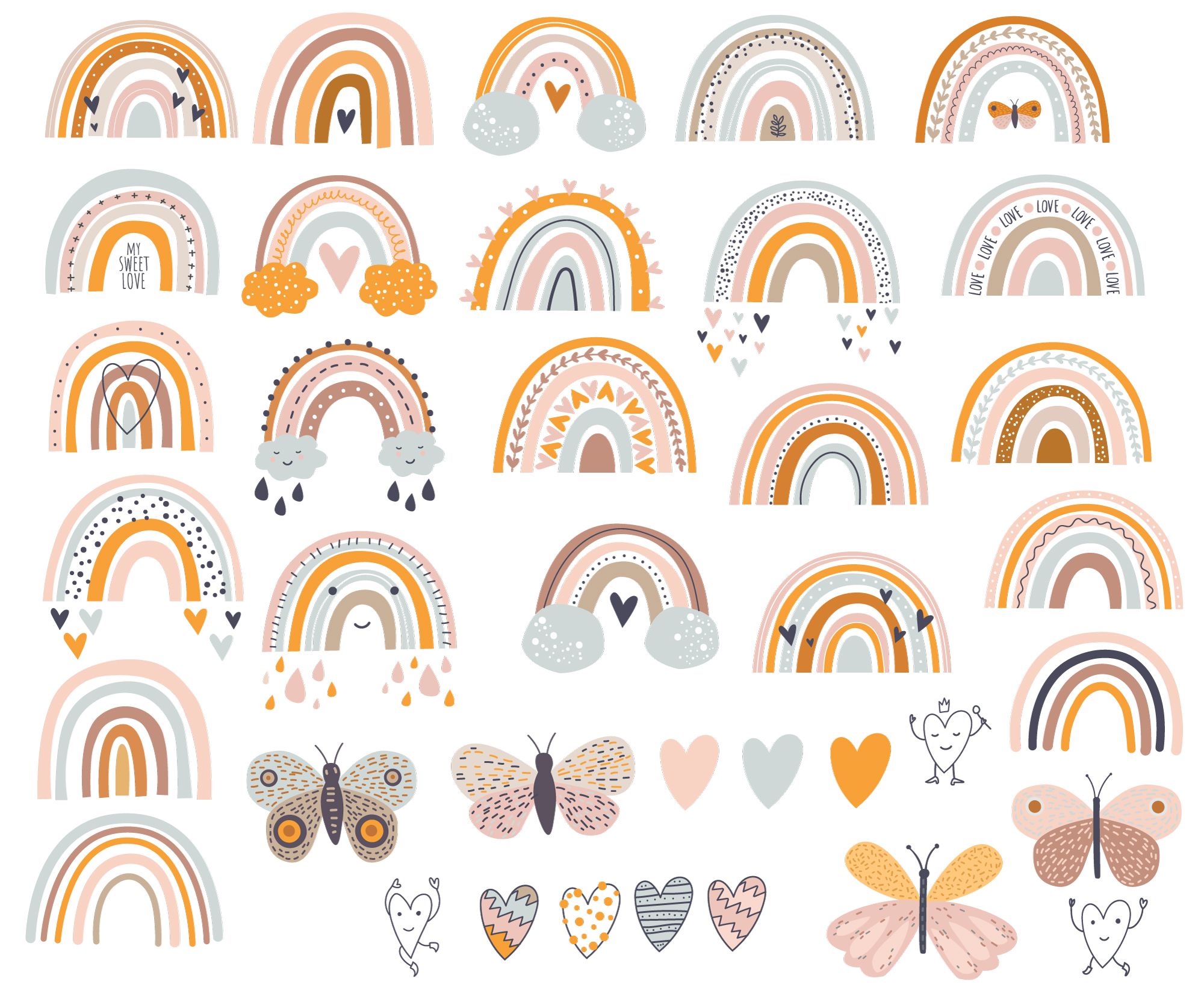 magjes
van de juf
reis rond de wereld
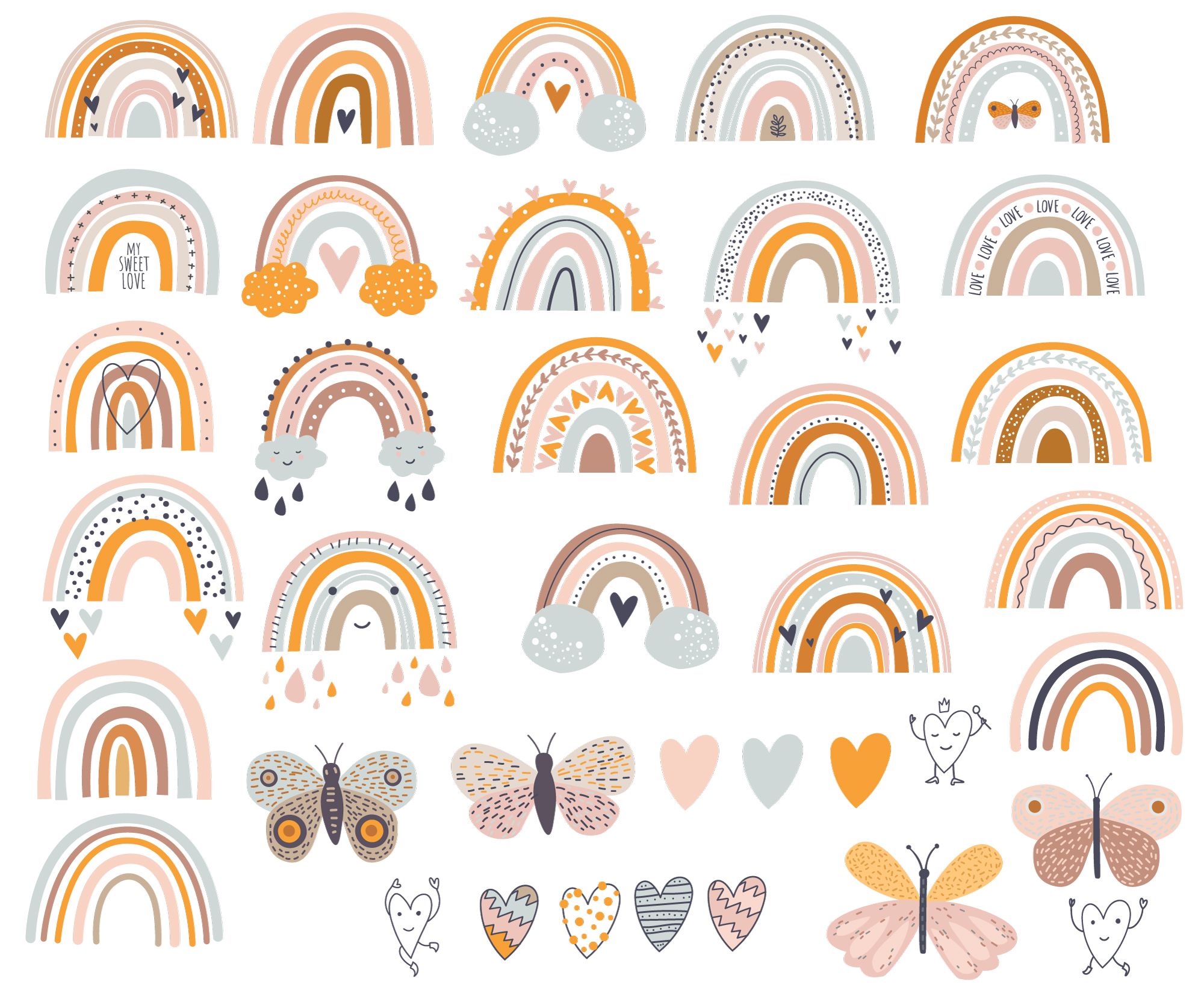 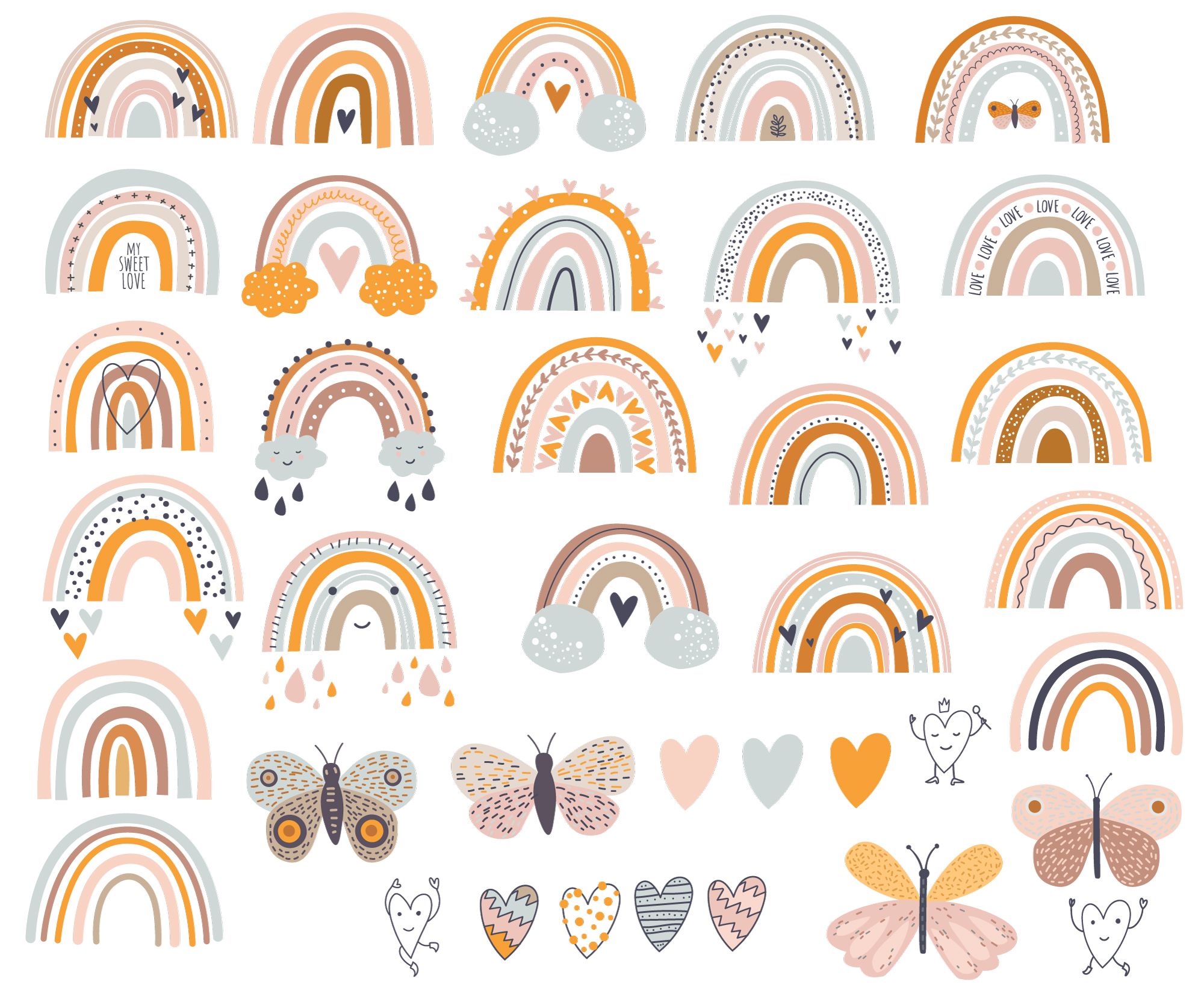 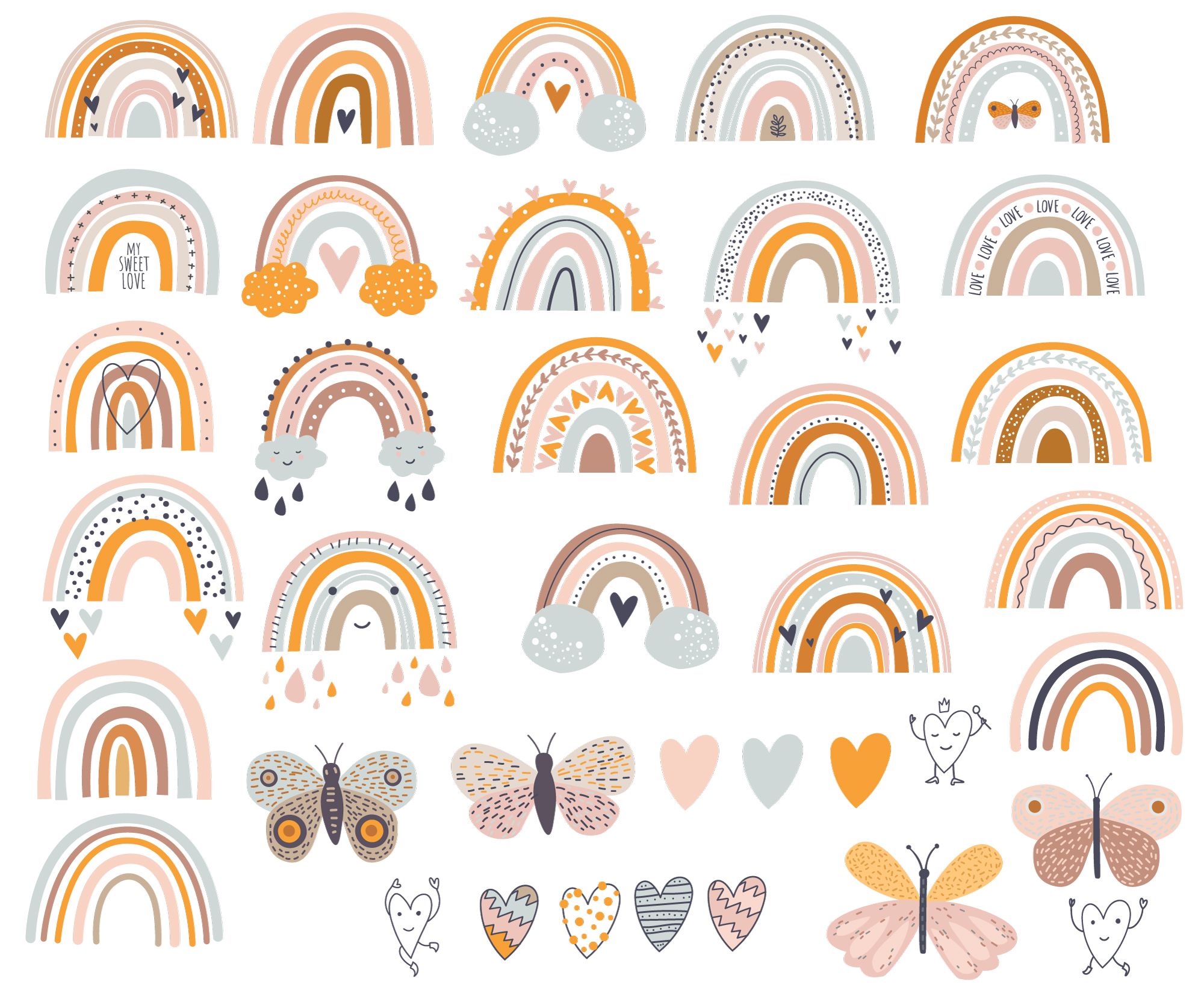 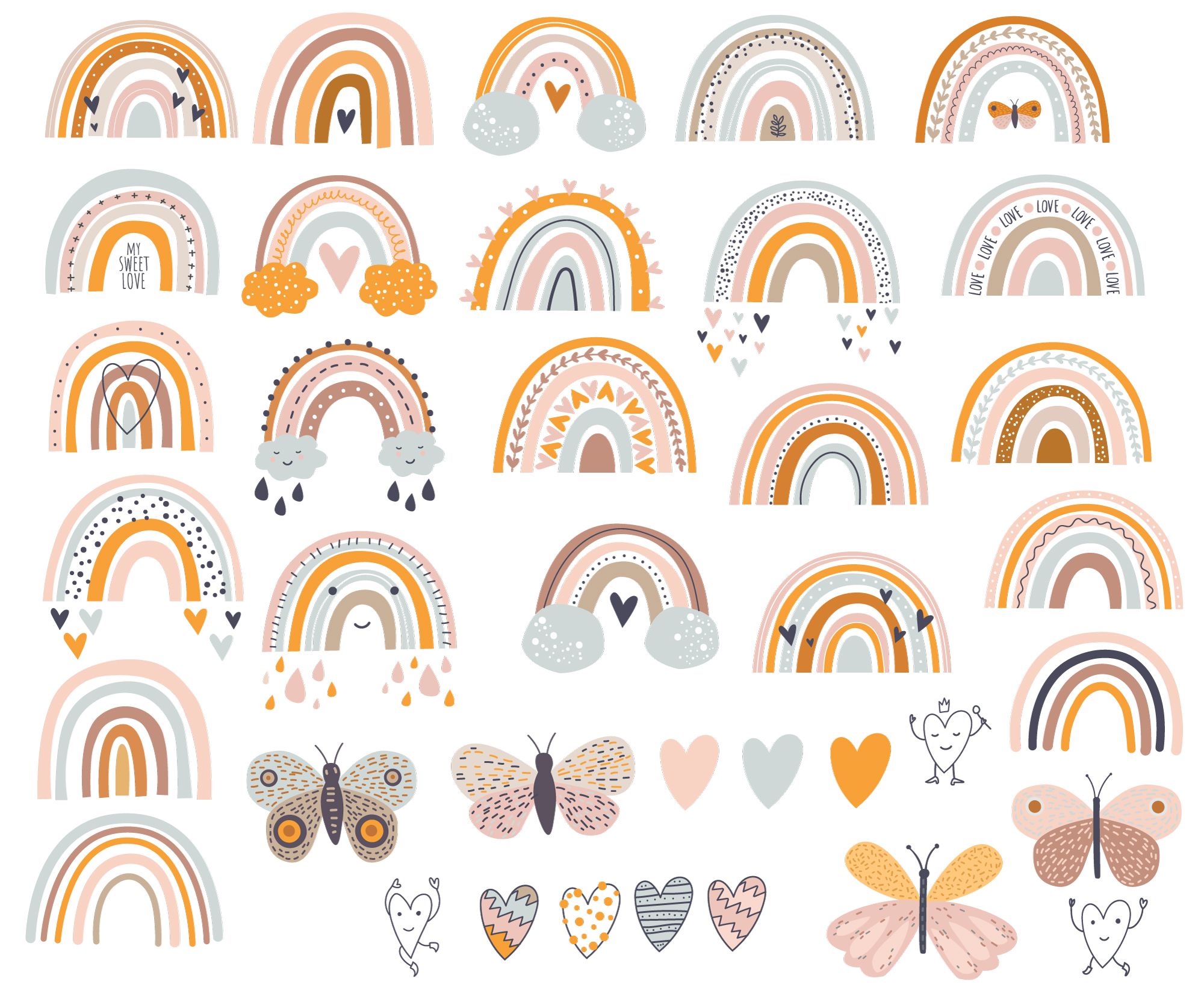 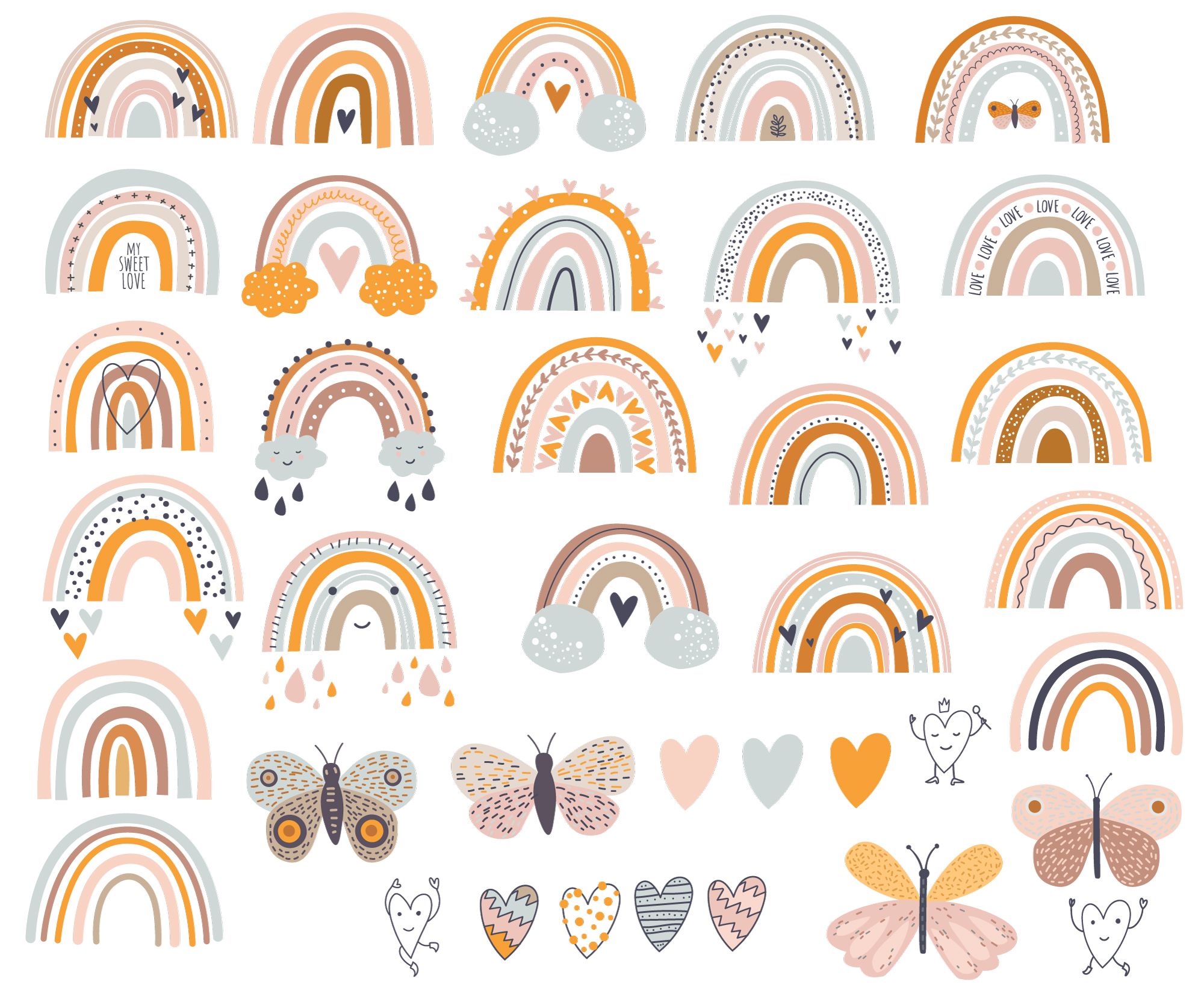 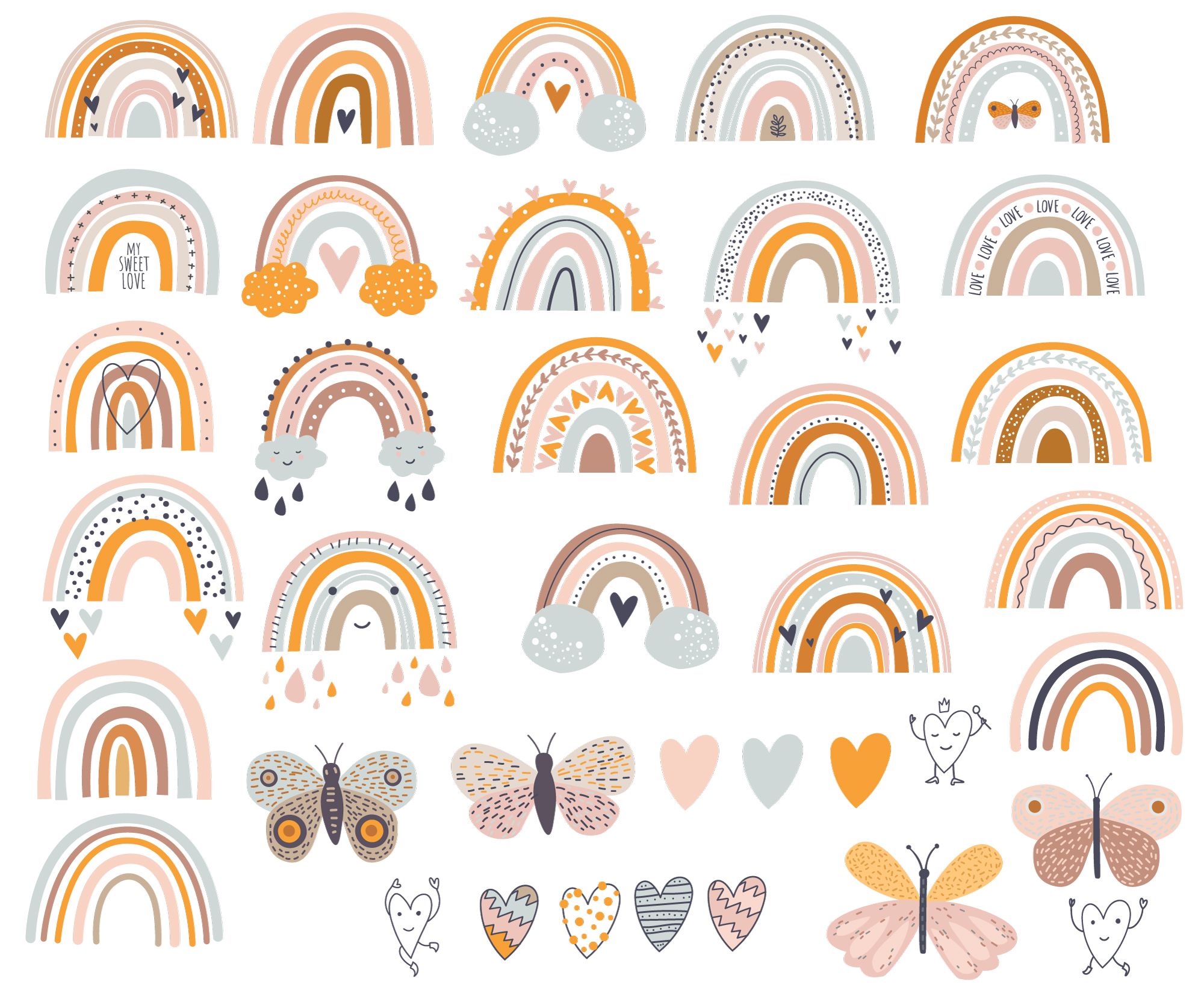